স্বাগতম
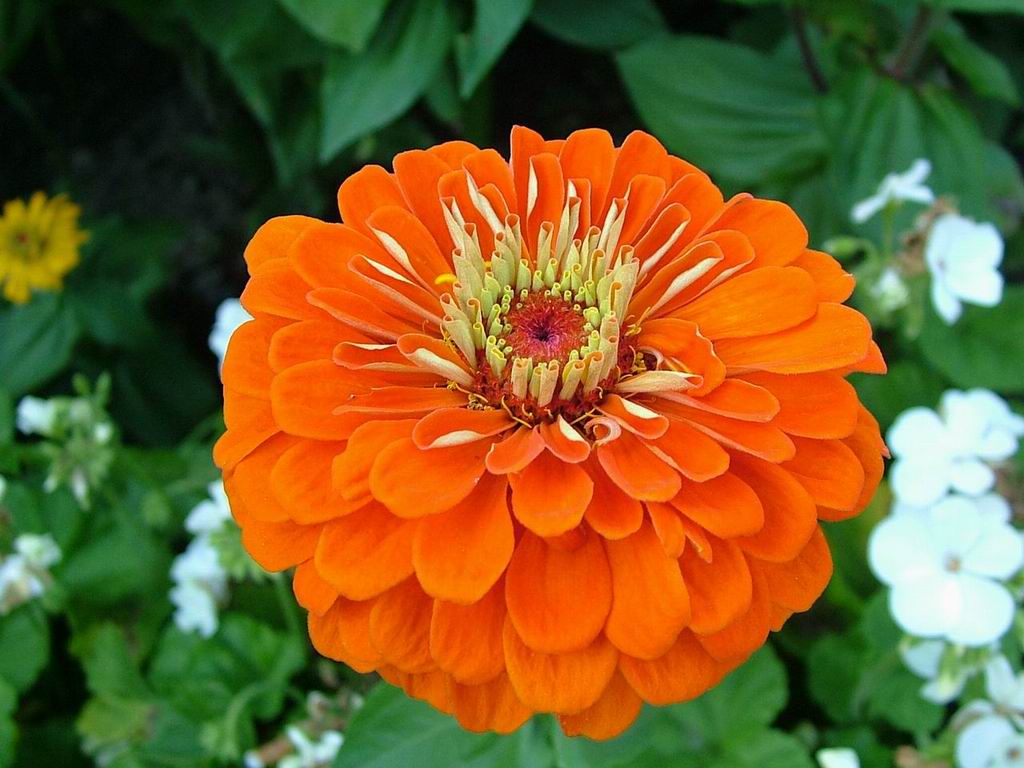 শিক্ষক পরিচিতি
আব্দুল্লাহ-আল-মামুন
সহকারি শিক্ষক
বাংগালগাঁও সরকারি প্রথমিক বিদ্যালয়
শ্রেণিঃপ্রথম
বিষয়ঃ বাংলা
পাঠের শিরোনামঃ বর্ণ শিখি- ক   খ  গ  ঘ   ঙ 
পাঠ্যাংশঃ বর্ণ শিখি -  ক  খ
শিখনফল
১।শিক্ষার্থীরা বর্ণ বলতে পারবে।
২।শিক্ষার্থীরা  বর্ণ দিয়ে শব্দ বলতে পারবে।
৩।শিক্ষার্থীরা বর্ণ  লিখতে পারবে।
পাঠের অনুকুল পরিবেশ সৃষ্টিঃ
আতা গাছে--------কেন বউ।
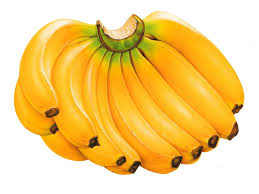 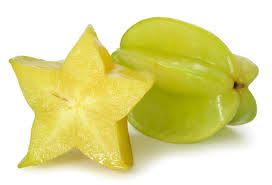 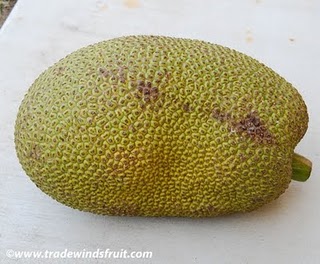 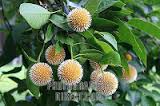 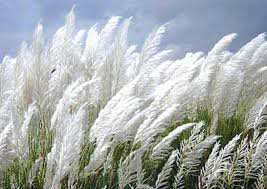 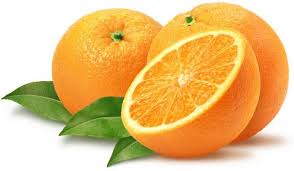 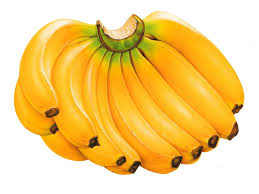 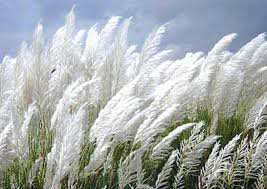 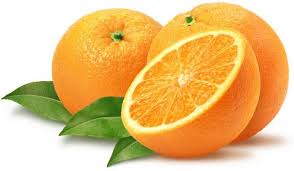 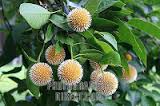 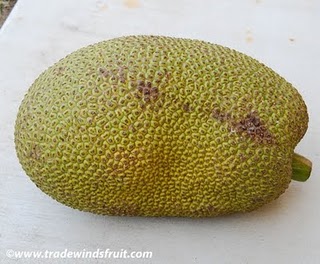 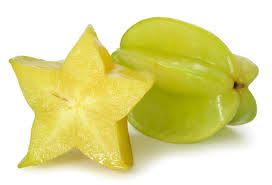 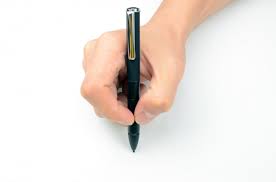 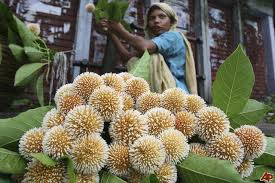 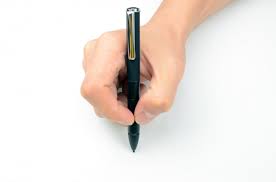 কলম  ধরি
ক
কলম
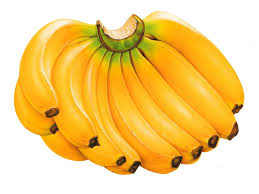 কলা
ক
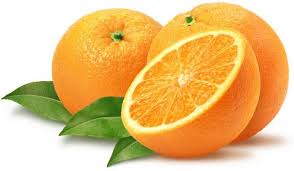 ক
কমলা
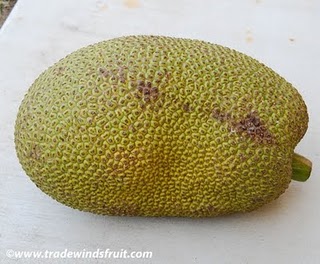 কাঠাল
ক
ক
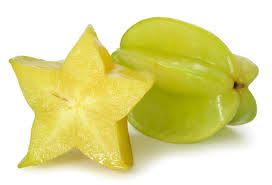 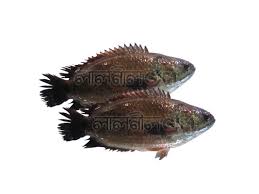 কৈ মাছ
কামরাঙ্গ
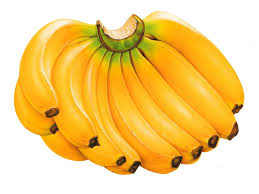 খালি
কলা
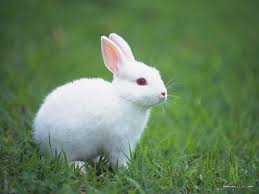 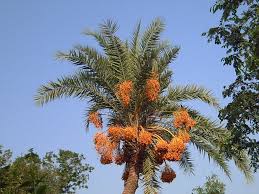 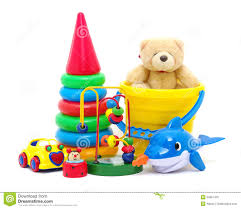 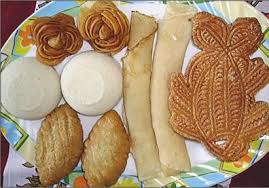 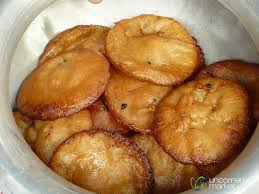 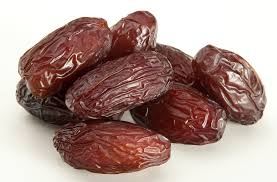 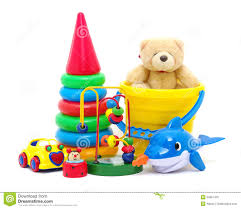 খেলনা
খ
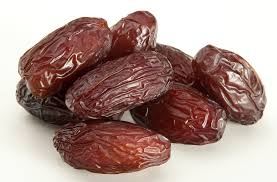 খ
খেজুর
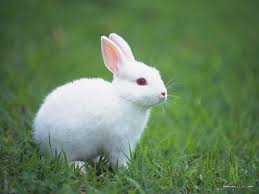 খরগোস
খ
ক
খ
দলীয় কাজ
বর্ণকার্ডের সাথে ছবিকার্ডের মিল কর।
মূল্যায়ন
১।ক বর্ণ দিয়ে দুইটি শব্দ বল।
২।খ বর্ণ দিয়ে দুইটি শব্দ বল।
৩।ক,খ বর্ণ দুইটি খাতায় লেখ।
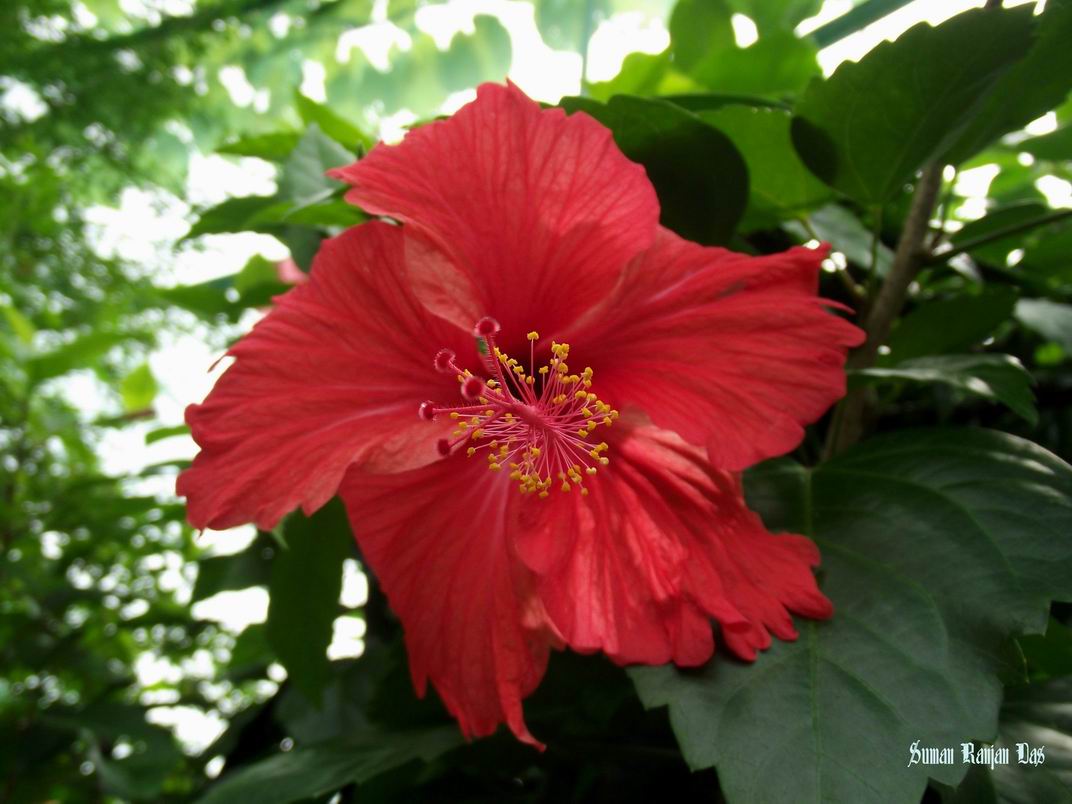 ধন্যবাদ